The application letter
Genre &
useful lexico-grammatical choices
1
File names
cv_financial.pdf
TOO ANONYMOUS – CAN GET LOST
FIRST NAME–LAST NAME
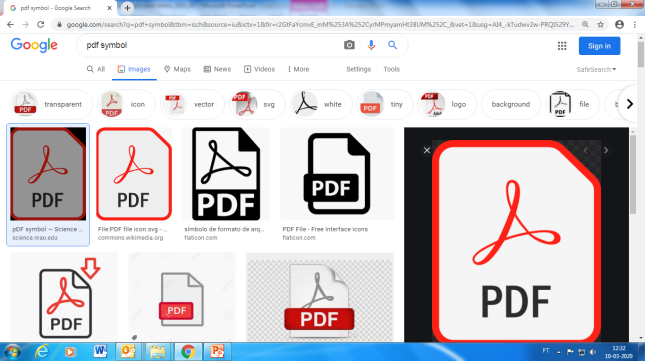 cv_JaneSmith.pdf
2
CV - experience
Organisation and visual merchandise of the store
Sales advisory
Reception and restock of merchandise
Inventory management
NOMINAL GROUPS 
CAN SOUND VAGUE
Organised store displays of merchandise
Advised sales ???
Managed inventories
Received and restocked new merchandise
USE ACTIVE VERBS IN PAST
3
Generic stages & layout
Address, City, CountryPhone Number (with country code)Email Address

Addressee’s name (if known)
Addressee’s position (if known)
Company name
City, Country
Date

Job reference nº (if known)

Salutation

Paragraph 1
Paragraph 2
Paragraph 3

Close
Your Name
Signature
on paper
4
Generic stages & layout
Your name
Address, City, CountryPhone Number (with country code)Email Address

Addressee’s name (if known)
Addressee’s position (if known)
Company name
City, Country
Date

Job reference nº (if known)

Salutation

Paragraph 1
Paragraph 2
Paragraph 3

Close
Your Name
Signature
digital 1
5
Generic stages & layout
Addressee’s name (if known)
Addressee’s position (if known)
Company name
City, Country
Date
Ref. (if known)

Salutation

Paragraph 1
Paragraph 2
Paragraph 3

Close
Your NameCity, CountryPhone Number (with country code)Email Address
digital 2
6
Saluation & close
No saluation …	Thanking you in advance for your time,

Dear Recruiter, 	…	Sincerely

Dear members of the Admissions Office,…	Kind 								regards,

To whom it may concern,…	Sincerely,

Dear Members of the Selection Committee, … Yours 							faithfully,
UNCONVENTIONAL
7
Salutation and close of email / letter
More
formal &
less personal
Less
formal & more personal
8
Deutsche Bank Analyst Internship
Essential professional knowledge
degree 
Skills (be able to) & qualities (be/have)
Work in a team
Think creatively
Maintain strong professional relationships
Be ambitious
Be adaptable
Be passionate about finance
Be motivated, committed to the company, willing to learn & grow
Qualifications
Interpersonal / communication skills
The kind of person you are
9
Paragraph 1
Purpose: to tell them why you are writing
Doesn’t specify company name
I am writing you regarding my application  to attend the Analyst Internship programme in the Finance field.
To begin with, I would like to thank you for your time reading this letter and, if it is the case, for considering me for the position.
My name is xxx and I’m writing to express my strong interest in the International Business Development Executive position.
No need to give name
10
Paragraph 1
I am writing you regarding my application  to attend the Analyst Internship programme in the Finance field.
To begin with, I would like to thank you for your time reading this letter and, if it is the case, for considering me for the position.
My name is xxx and I’m writing to express my strong interest in the International Business Development Executive position.
I am writing to express by interest

in the Analyst Internship programme in the Finance field at Deutsche Bank, 

which was posted in the Guardian, 27 September, 2019.
Purpose of letter
Job title 
(& reference nº if known)
Where & when advertised/posted
11
Paragraphs 2 & 3
Purpose: to showcase your strengths
What impression does each sentence give of the person who wrote it?
12
Student text 1
Regarding my professional experiences, I possess nearly all the skills that I listed due to my membership in an international organization, namely AIESEC.
13
Revised text 1
While still a student, I was a member of AIESEC, an international organisation. This involvement enabled me to develop a wide range of professional skills which are relevant to the Analyst Internship programme.
14
Structure
INTRODUCE EXPERIENCE
↓
SPECIFIC EXPERIENCE or LINK
↓
DEVELOPED 
↓
SKILL 
(what you learnt from it)
↓
RELEVANCE TO JOB/LINK TO COMPANY BUSINESS (opportunity to tailor the letter)
15
Reformulated text 1: Deutsche Bank Internship
While still a student, I was a member of AIESEC, an international student organisation. This involvement enabled me to develop a wide range of professional skills which are relevant for the Analyst Internship programme.
16
Useful expressions
enable me to develop
give me a thorough understanding of ...
give me a solid background in ...
help me to become ...
give me insight into ...
help make me aware of how important ...
increase my awareness (of the importance) of …
17
Student text 2: Quantitative analyst
INFORMAL  & VAGUE LANGUAGE CHOICES
I’m finishing a management degree this year, and I’ve been in touch with IT tools and procedures, during my college degree in which I’ve had courses requiring the use of computer skills to management related purposes. Also, computer related activities and their development is one of my personal interests, so I’m familiar with them.
+ CONCRETE, INFORMAL
VAGUE
18
Reformuled text 2: Quantitative analyst
REFER THEM TO YOUR CV
As noted on my CV, I am currently completing the final year of a management degree. Several course units required the use of IT tools, which, together with my personal interest in computer-related activities and their development, have prepared me for analysing large amounts of data and transforming the information into tables and graphs.
SPECIFIC JOB TASKS from ad
LANGUAGE MORE FORMAL
19
Student text 3: Deutsche Bank Internship
Last but not least, I used to be a player on the ISEG volleyball team, from where I believe that my collaborative and team-spirit come.
GOOD TRANSFERABLE SKILL
DOESN’T CREATE SPECIFIC CONNECTION TO JOB PROGRAMME
20
Reformulated text 3: Deutsche Bank Internship
GOOD TO REINFORCE COMPANY NAME
Last but not least, I used to be a player on the ISEG volleyball team, from where I believe that my collaborative and team-spirit come. I would love to join Deutsche Bank and learn how teams of professionals manage high-value portfolios OF financial assets.
AWARENESS OF COMPANY BUSINESS
AWARENESS OF JOB TASKS
21
Student text 4: Deutsche Bank Internship
SUMMARISES SKILL SET
VAGUE – MISSED OPPORTUNITY
I believe that my experiences in the field of finance 
and my interpersonal skills make me a prime candidate 
for this position.
LINK TO JOB/COMPANY
I believe that my experiences in the field of finance 
and my interpersonal skills make me a prime candidate 
for integrating into the professional teams that manage financial portfolios for Deutsche Bank’s globalized client base.
22
Student texts 5&6: Quantitative Analyst /International Business Development Executive
Throughout my exchange semester at the University of North Carolina Wilmington I had the opportunity to study different scenarios using data related to the economic impact of tourism in the Caribbean Islands alongside Dr. Peter Schuhmann, writing weakly [sic] reports and presenting the results under sometimes very tight deadlines.
Modal verb too tentative
was able to
studied
weekly
Spelling
As a student, I have been involved in some tutored projects and internships, which has   allowed    me to develop strong business and customer relationship skills and to put my theoretical knowledge into practice.
enabled
23
Student text 7: Quantitative Analyst
SKILLS DEVELOPED
EVALUATES SKILL
Econometrics and Data analytics are one of my strong points. Coding data, analytical reports and updating graphs or charts were part of my everyday basis during my degree. Throughout my exchange semester at the University of North Carolina Wilmington I was able to study different scenarios using data related to the economic impact of tourism in the Caribbean Islands alongside Dr. Peter Schuhmann, writing weekly reports and presenting the results under sometimes very tight deadlines. Working on Excel provides me with a challenge I am more than willing to accept.
SPECIFIC EXPERIENCE
INFORMATION FLOW: AWKWARD
24
Student text 7: Quantitative Analyst
because
because
By contrast
25
Revised Student text 7: Quantitative Analyst
Evaluation
Nominalization (reference)
So
Transferable knowlege to company domain
reference
26
Student text 8: Graduate financial analyst
Punctuation
I am currently studying my third year in the degree of Master of Science in Business and Economics at …. At this moment, I am also an exchange student at Lisbon school of economics and management (ISEG), where I am studying business in finance and economics for one semester. Being an Erasmus student is one of the many examples of proving that I have the will to acquisition new attainments.
DOESN’T MAKE THE MOST OF EXPERIENCE OR TAILOR IT TO THE JOB/COMPANY
27
Reformulated text 8: Graduate financial analyst
SHOWS HOW CAN ADD VALUE
I am currently studying my third year in the degree of Master of Science in Business and Economics at …. At this moment, I am also an exchange student at Lisbon School of Economics and Management (ISEG), where I am studying business in finance and economics for one semester. The experience has been very rewarding. Not only have I met the challenges I set for myself, but I have also improved my language skills, both written and spoken, and gained insights into Portuguese culture and ways of working. As a result, I have developed a good understanding of both Portuguese and French business practices.
EVALUATION
28
Student text 9: Deutsche Bank Internship
TOO CLOSE TO JOB DESCRIPTION
During the Internship Programme, I expect to gain practical experience as well as interpersonal skills through the course of the two job rotations. It would be an honor for me to join the exclusive DWS Graduate programme and I am motivated to be successful enough to take part on it. I am looking forward to learn from professionals through the speaker series and from the variety of seminars and networrking events. I am motivated to make my career at Deutsche bank in the future. 
I am interested in international financial markets and I observe the developments on the stock markets on a daily basis. My keen interest is on emerging markets. I am a hard-working person and I have good communication skills both oral and written. Furthermore, I am easy learning and ambitious person. I am highly motivated to work for the leading German bank.
MIXED IDEAS
29
Revised text 9: Deutsche Bank Internship
I am very interested in international financial markets and I observe the developments on the stock markets on a daily basis. My special interest is in emerging markets. I particularly look forward to learning more about them from professionals through the speaker series and from the seminars and networking events. Moreover, I am motivated to make my career at Deutsche bank in the future. It would be an honor for me to join the exclusive DWS Graduate programme and I am motivated to be successful enough to take part in it.
CONNECTION TO JOB
INTEREST
30
student text 10: Graduate financial analyst
My current job is in a Pharmacy where I am a sales assistant. I also try to do an outstanding job there, where I am also responsible for arranging the supplies of medicine and drugs and ensure they are in the right condition. Medicines and drugs are product that requires constant monitoring and precision in storage as there is no margin for error.
NO SPECIFIC LINK TO JOB /COMPANY BUSINESS
HOW DOES THIS ADD VALUE?
31
Revised student text 10: Graduate financial analyst
My current job is in a pharmacy where I am a sales assistant. I also try to do an outstanding job there, where I am also responsible for arranging the supplies of medicine and drugs and ensuring they are in the right condition.
Because medicines and drugs require constant monitoring and precision in storage, I have developed a strong eye for detail and am well aware of the importance of accuracy in reports and records for a business.
TRANSFERABLE SKILLS TO REPORT WRITING (ATTENTION TO DETAIL)
32
What if I don’t have the skill or knowledge or experience?
If I know I don’t have experience in marketing campaigns.
Demonstrate interest and/or 
awareness of company business or job tasks (what’s at stake) and/or
	willingness to learn/ apply professional knowledge
In today’s global economy, the market for interior design is very competitive. I would welcome the challenge of putting into practice the marketing knowledge I have gained at university and look forward to searching for new clients to expand the company’s distribution network.
33
What if I don’t have the skill or knowledge or experience?
In today’s global economy, accurate and up-to-date information on reputation is vital for companies to compete. I would welcome the challenge of learning more about alva’s business and look forward to applying my mathematical knowledge as a Quantitative Analyst.
34
What if I don’t have the skill or knowledge or experience?
Text 12
I don’t have experience working on sucessful SEO campaigns or experience in copywriting, but I am willing to learn everything about it in order to do a great job.
Reformulated text 12
Knowing that  a company’s success depends on the ability to maintain a high profile on search engines, I would welcome the challenge of learning more about SEO in order to fulfil the media agency’s goals.
Awareness of what’s at stake/responsibility
35
What if I don’t have the skill or knowledge or experience? Text 13: Data analyst
Funny enough, they used to call me “Miss Excel-ent” at my former work! We used Excel a lot with our daily work and people would turn to me for tips and ways to solve calculations. I used it for analysing data, doing calculations and budgets and Pivot tables. So that program, among the other Microsoft Office programs, is a strength of mine and I would contender myself being an easy-learner. Thus, even if I don’t know how to work with the programs mentioned in the job advertisement, I ensure you that I will be able to work with those after only a short period of time.
Good experience
Creates link to job BUT
36
Student text 13: Data analyst
Funny enough, they used to call me “Miss Excel-ent” at my former work! We used Excel a lot with our daily work and people would turn to me for tips and ways to solve calculations. I used it for analysing data, doing calculations and budgets and Pivot tables. So that program, among the other Microsoft Office programs, is a strength of mine and I would contender myself being an easy-learner. Thus, even if I don’t know how to work with the programs mentioned in the job advertisement, I ensure you that I will be able to work with those after only a short period of time.
Too informal
More congruent
37
Revised text 13: Data analyst
Funnily enough, they used to call me “Miss Excel-ent” at my former work. We used Excel extensively in our daily work and people would turn to me for tips and ways to solve calculations. I used it for analysing data, doing calculations and budgets and Pivot tables. Working with Excel and other Microsoft programs has given me a solid basis on which to quickly learn Access and Tableau.
Specify – tailored to job, info. from advertisement
Less informal
Less congruent
38
Personal statement
Dear Sir/Madam, 
With reference to your announcement on your website, I am interested in applying for the Master of Science in Marketing. 

You need to grab the reader’s attention and make the reader want to continue.

Can you imagine a world without marketing?
I would hate to live in a world without marketing.
NOT A LETTER
39
Personal statement – student text 14
Since high school, where I took a phycology  course, I knew I wanted to pursue a field related to people and the way they think when they want to achieve something . Marketing is a field that  fits that desire due to the need to predict costumers’  thoughts and expectations regarding a product or service. Nevertheless, my bachelor’s still gave me an insight of the corporate world and how a company functions.
BORING!
40
Personal statement – student text 14
Since high school, where I took a phycology  course, I knew I wanted to pursue a field related to people and the way they think when they want to achieve something . Marketing is a field that  fits that desire due to the need to predict costumers’  thoughts and expectations regarding a product or service. Nevertheless, my bachelor’s still gave me an insight of the corporate world and how a company functions.
SPELLING
41
Personal statement – student text 14
Since high school, where I took a phycology  course, I knew I wanted to pursue a field related to people and the way they think when they want to achieve something . Marketing is a field that  fits that desire due to the need to predict costumers’  thoughts and expectations regarding a product or service. Nevertheless, my bachelor’s still gave me an insight of the corporate world and how a company functions.
LACKS CONNECTION TO THE MARKETING COURSE
42
Personal statement
Why do people do things? In high school I took a psychology course that opened my eyes to the potential and power of motivation. It made me want to pursue a field related to people and the way they think when they want to achieve something. Marketing fulfils that desire due to the need to predict consumers’  thoughts and expectations regarding a product or service. Furthermore, while my bachelor’s in --- has given me insight into the corporate world and how a company functions, I have yet to learn about  how to make the most of data analytics to critically analyse consumer behaviour.
MORE ENGAGING
CONNECTION TO COURSE CLEAR – INFO ADAPTED FROM COURSE DESCRIPTION
43